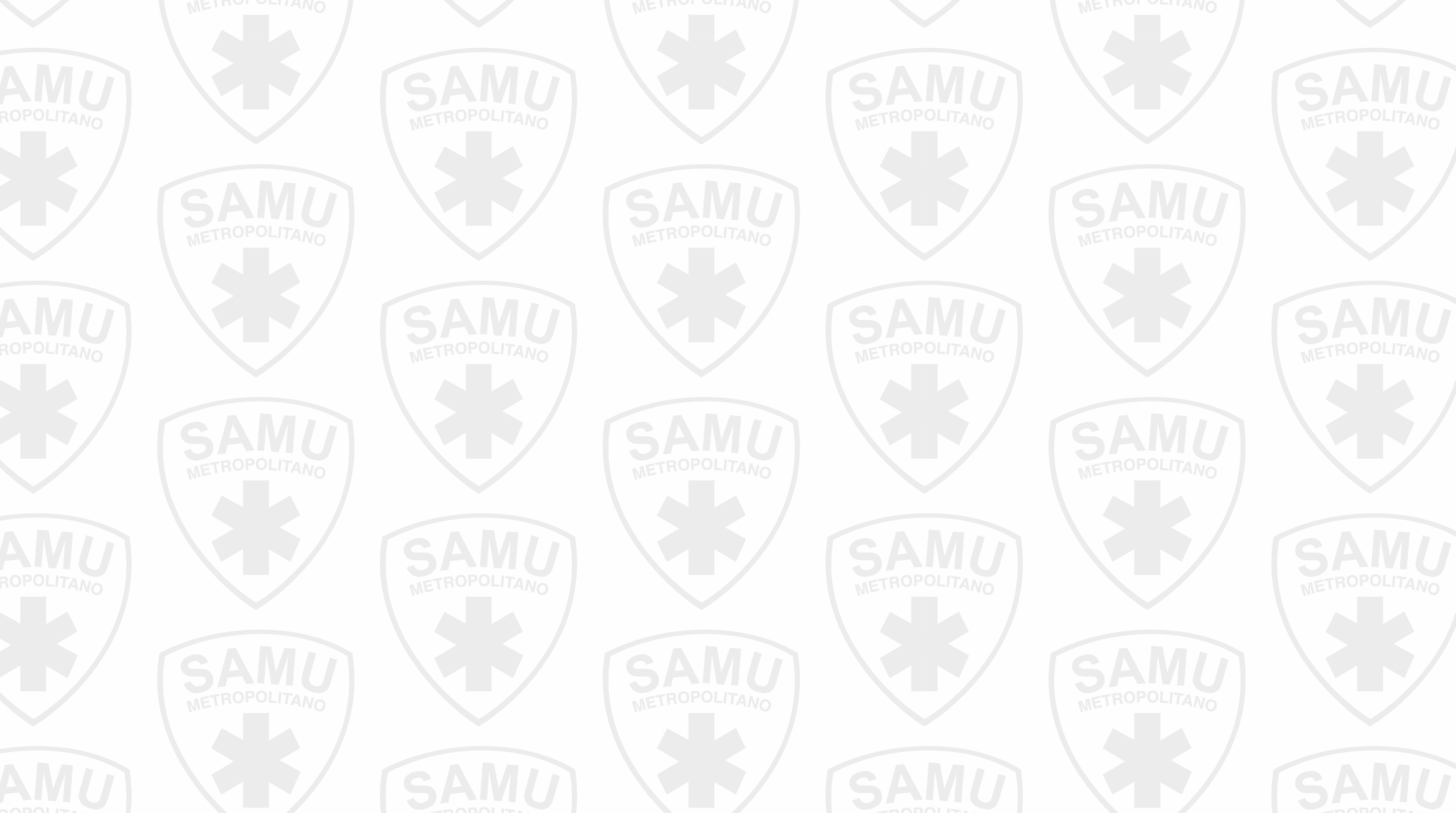 PAC 2019 CAPACITACIÓN
CURSO DE ATENCIÓN TELEFÓNICA DE CLIENTES con Enfoque en Emergencias
Unidad De Capacitación SAMU
Comité Bipartito de Capacitación SAMU
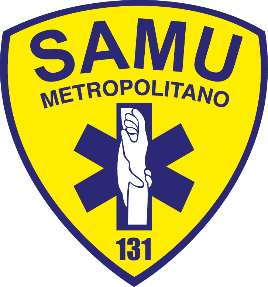 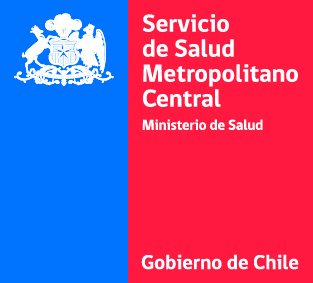 Antecedentes
CURSO DE ATENCIÓN TELEFÓNICA
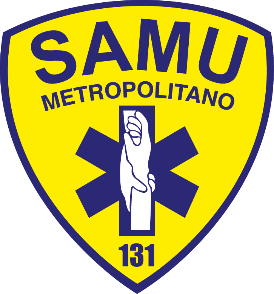 DATOS GENERALES
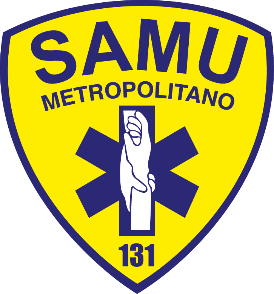 PERFIL
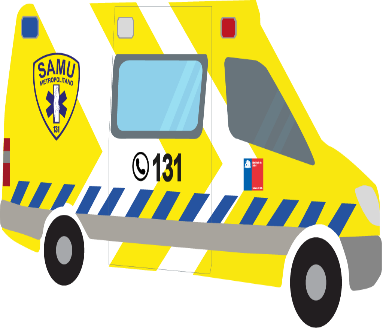 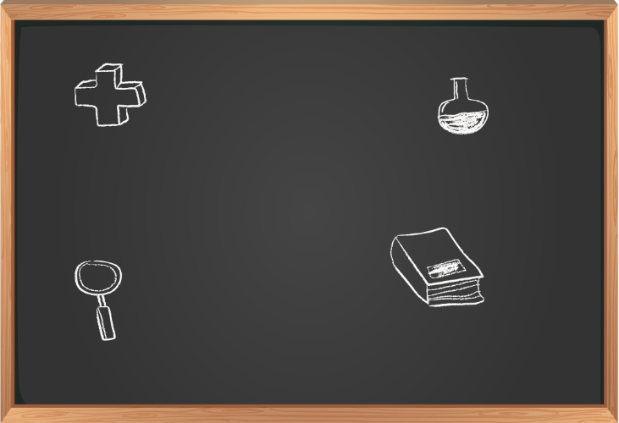 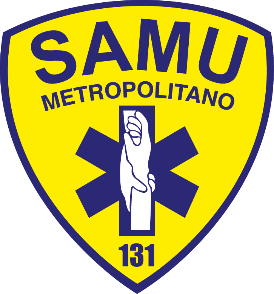 EVALUACIONES Y REQUISITOS DE APROBACIÓN
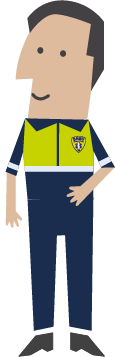 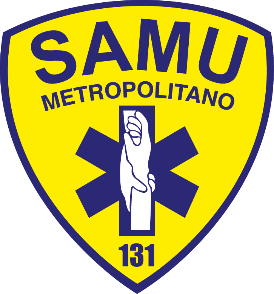 INSCRIPCIONES
INSCRIPCIONES
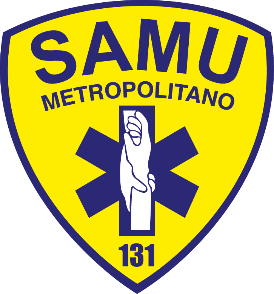 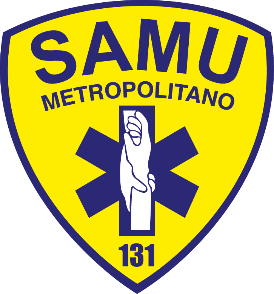 Para más antecedentes contactar a Encargada de Capacitación: natalia.gutierrez@samu.cl
COMO SE HACE?
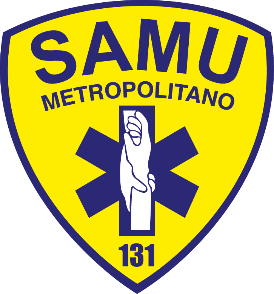 Para más antecedentes contactar a Encargada de Capacitación: natalia.gutierrez@samu.cl